CLASSIC ROADSIDE
Hamilton
Massey St (SH23) - Frankton
PANEL ID: HAM17-61
30,583No
Orientation:Physical Size:
Daily Visuals:Illuminated:
260°6 x 3m
This panel located at the busy Waikato Expressway intersection with Massey St faces audiences from Raglan and western suburbs heading to Hamilton Central, left for Auckland or right for Cambridge. Businesses in the vicinity are predominantly automotive services, building supplies and equipment hire businesses. QSR brands of KFC, Burger King and Burger Fuel are nearby. This location is a standout for audiences that visit Department Stores, Petrol Stations, Car Dealerships, DIY Hardware Stores and more (LANDMARKS ID).
Find on Google Maps
Find on Google Maps
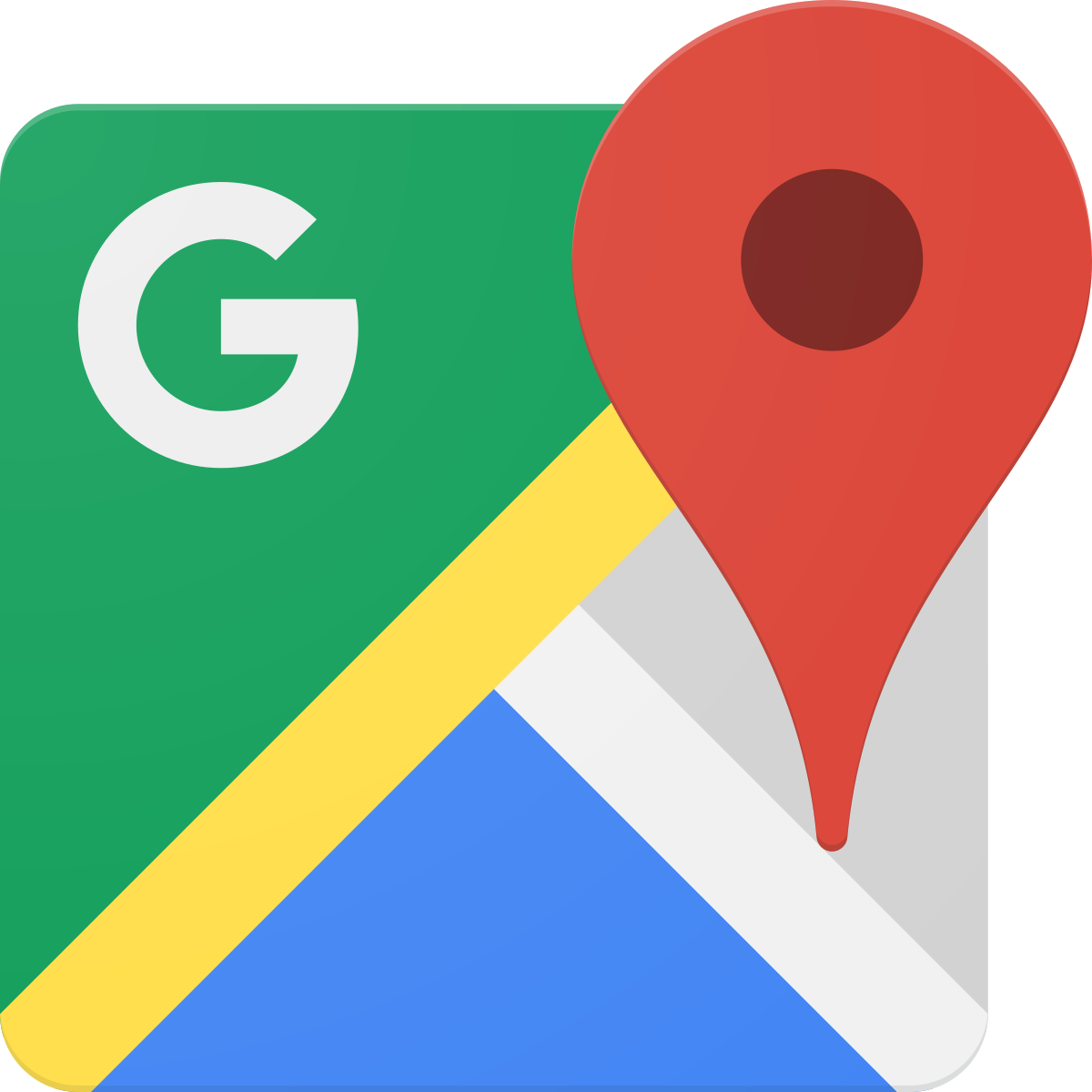 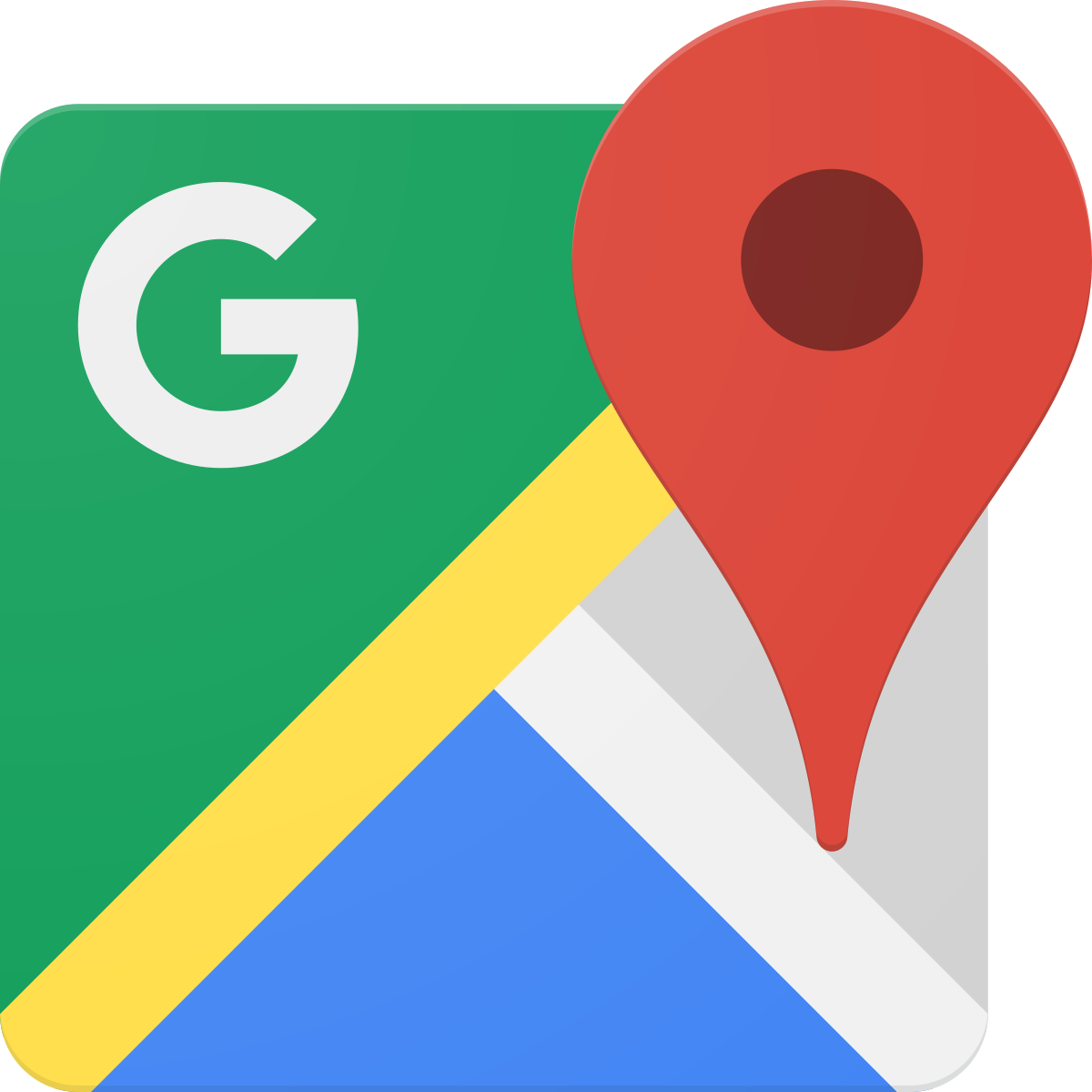